welcome
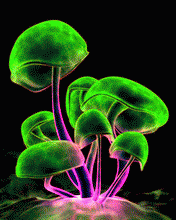 শিক্ষক পরিচিতি
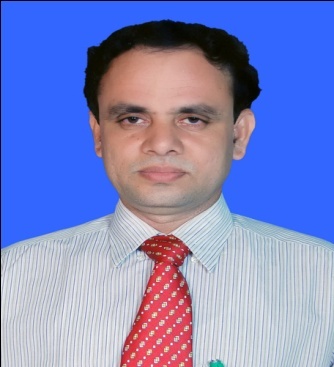 পরিমল চন্দ্র বনিক
	প্রভাষক (রসায়ন বিজ্ঞান)
	শ.স.সা.গা. স্কুলএন্ড কলেজ রাজৈর, মাদারীপুর।
	Cell Phone No: ০১৭১৬৫১৫৩০৩
	E-mail :	pcbanik72@gmail.com
পাঠ পরিচিতি
বিষয়: রসায়ন বিজ্ঞান 
শ্রেণি: একাদশ
বিষয় বস্তু: মৌলের পর্যায়বৃত্ত ধর্ম ও রাসায়নিক বন্ধন
অধ্যায় : ৩য়
পাঠ: ১৪
শিখনফল
 অরবিটাল সংকরণ কি লিখতে পারবে।
 সংকর অরবিটালের প্রকারভেদ দেখাতে পারবে।
 সংজ্ঞা ও উদাহরণ সহ সংকর অরবিটালের (sp, sp2) 	গঠন নির্ণয় করতে পারবে।
একটি ভিডিও দেখি
আজকের পাঠ
অরবিটাল সংকরণ
নিচের চিত্রটি লক্ষ কর এবং অরবিটাল সংকরণের সংজ্ঞা দাও। (একক কাজ)
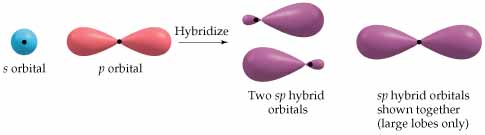 দুই বা ততধিক ভিন্ন কিন্তু কাছাকাছি শক্তি সম্পন্ন অরবিটাল একত্রে মিলিত হয়ে একই শক্তি সম্পন্ন সমান সংখ্যক নতুন অরবিটাল তৈরির প্রকৃয়াকেই অরবিটালের সংকরায়ণ বলা হয়।
সংকর অরবিটালের শ্রেণিবিভাগ
সংকর অরবিটালকে সাত ভাগে ভাগ করা যায়।
sp সংকর অরবিটাল
একটি s  অরবিটাল
একটি  p অরবিটাল
দুইটি  sp অরবিটাল
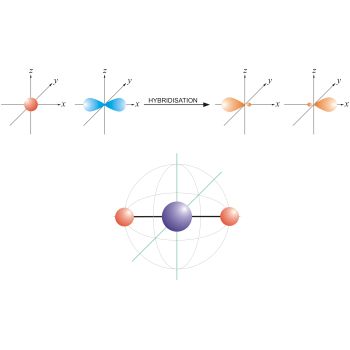 কোন পরমানু যোজ্যতাস্তরের একটি s ও একটি p অরবিটালের সংমিশ্রণের ফলে সমশক্তি সম্পন্ন দুটি অরবিটাল তৈরির প্রক্রিয়াকে  sp সংকর অরবিটাল বলে।
sp সংকর অরবিটালের উদাহরণ
কার্বনের যোজ্যতা স্তর
কার্বনের ইলেকট্রন বিন্যাস
অসংকরিত অরবিটাল
C6=1s22s12px12py12pz1
sp সংকর অরবিটাল
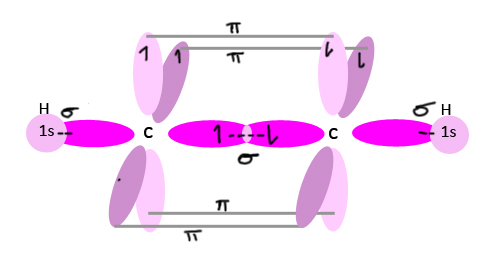 অ্যসিটিলিন যৌগে sp সংকরায়ন
sp সংকর
sp2 সংকর অরবিটালের উদাহরণ
কার্বনের যোজ্যতা স্তর
কার্বনের ইলেকট্রন বিন্যাস
অসংকরিত অরবিটাল
C6=1s22s12px12py12pz1
sp2 সংকর অরবিটাল
ইথিলিন যৌগে sp2 সংকরায়ন
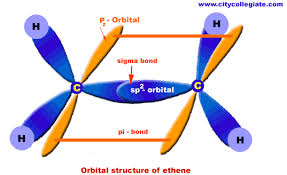 sp2 সংকর
বেরিলিয়ামে কোন প্রকার সংকরণ ঘটে? (দলীয় কাজ)
মূল্যায়ন
 অরবিটাল সংকরায়ন কি?
 সংকরায়নের শ্রেণিবিভাগ দেখাও।
 উদাহরণ সহকারে sp, sp2 গঠন ব্যাখ্যা কর।
বাড়ির কাজ
BeCl2 এ কোন প্রকার সংকরায়ন ঘটেছে তার গঠন দেখাও।
ধন্যবাদ